Bilgi ve İletişim Teknolojileri
Bilgi, İletişim ve Teknoloji
BİT Araçları
BİT’in Faydaları
BİT’in Kullanım Alanları
Ahmet SOYARSLAN
biltek.info
Bilgi Nedir?
Öğrenme, araştırma ya da gözlem yoluyla elde edilen gerçeklere bilgi denir.
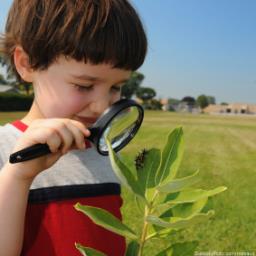 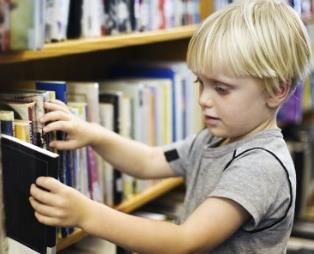 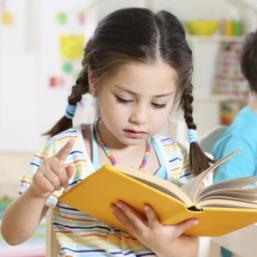 İletişim Nedir?
Bilginin bir göndericiden bir alıcıya aktarılma sürecidir.
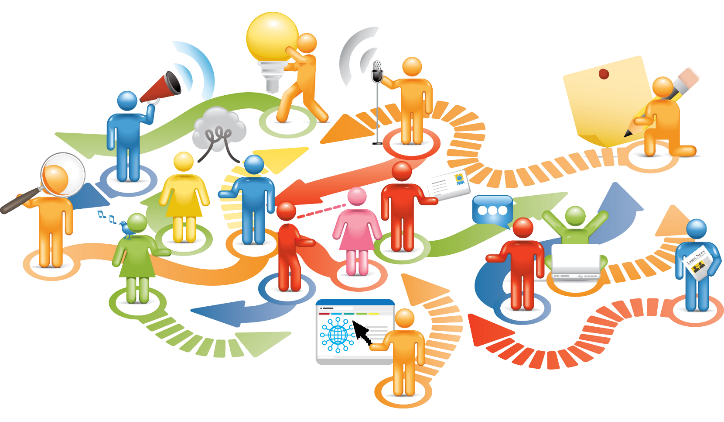 Teknoloji Nedir?
İnsanoğlunun tasarlayarak ürettiği veya uygulamaya koyduğu her türlü faydalı, faydasız veya zararlı alet ve araçlardır.
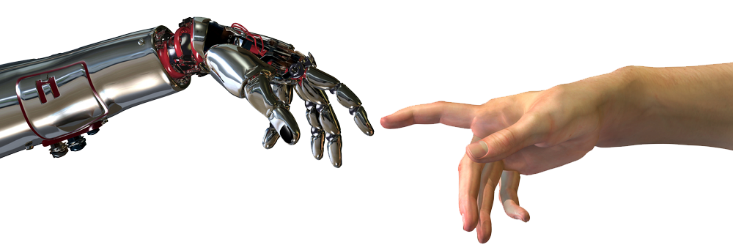 Bilgi ve İletişim Teknolojileri Nedir?
Bilgiye ulaşılmasını ve bilginin oluşturulmasını sağlayan her türlü görsel, işitsel basılı ve yazılı araçlardır.
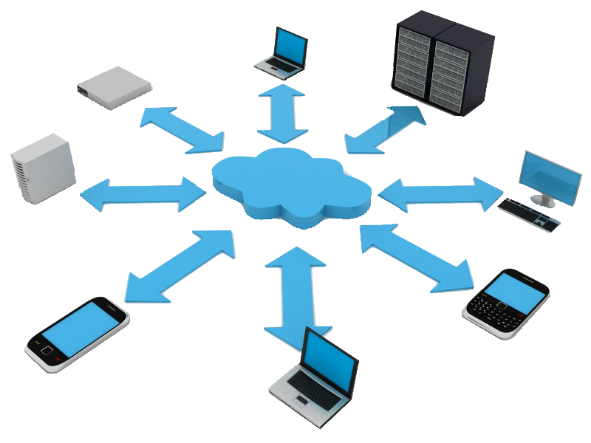 Bilgi ve İletişim Teknolojileri Araçları
Bilgi ve iletişim teknolojileri araçlarını 3 ana grupta inceleyebiliriz.
İŞİTSEL ARAÇLAR
GÖRSEL ARAÇLAR
YAZILI VE BASILI ARAÇLAR
Görsel BİT Araçları
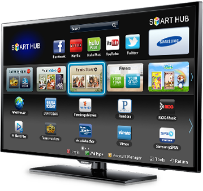 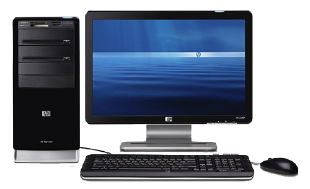 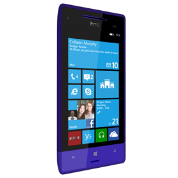 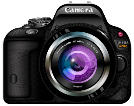 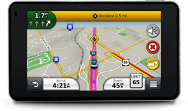 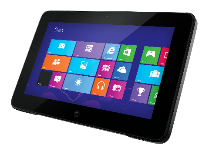 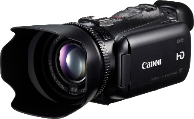 İşitsel BİT Araçları
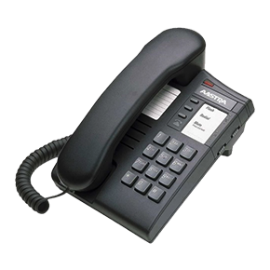 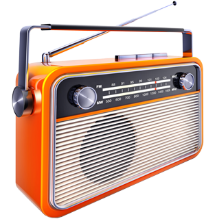 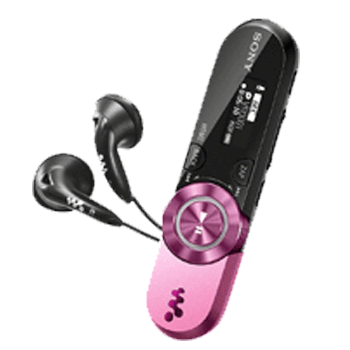 Yazılı ve Basılı BİT Araçları
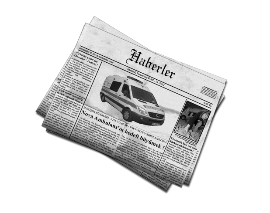 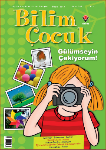 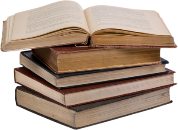 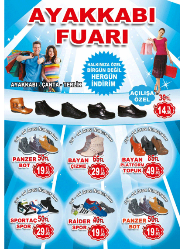 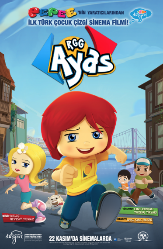 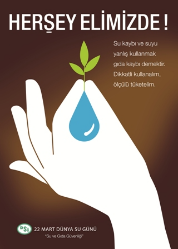 BİT’in Amaçları/Faydaları
Bilgiye kolay ve hızlı bir şekilde ulaşmayı sağlar.
İletişim ve hızlı haberleşmeyi sağlar.
Maliyeti azaltır ve verimliliği artırır.
Bilginin kolay ve güvenli bir şekilde saklanmasını sağlar.
Zamandan tasarruf sağlar.
Hayatı kolaylaştırır.
Peki Zararları?
Sizce BİT’in zararlı yönleri de var mıdır?
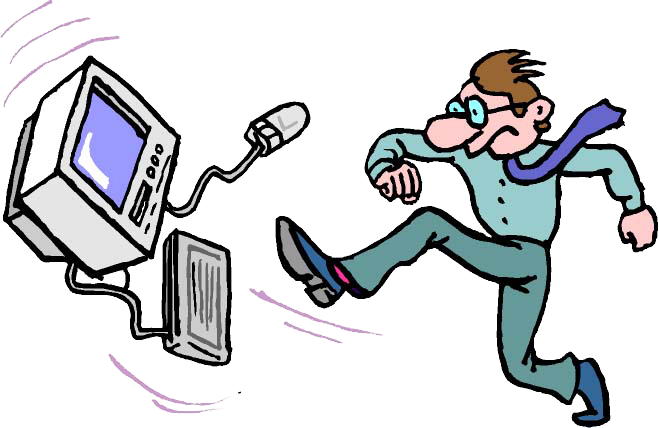 BİT’in Kullanım Alanları
Bilgi ve iletişim teknolojileri araçları nerelerde karşımıza çıkıyor? Kimler kullanıyor?
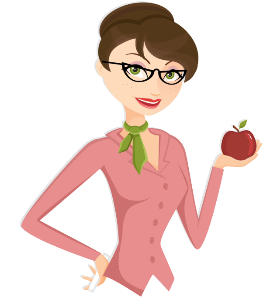 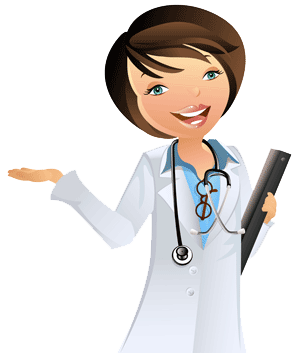 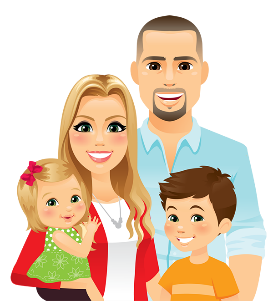 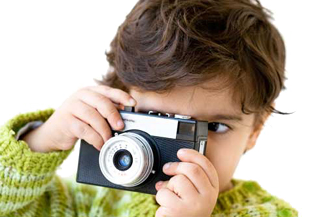 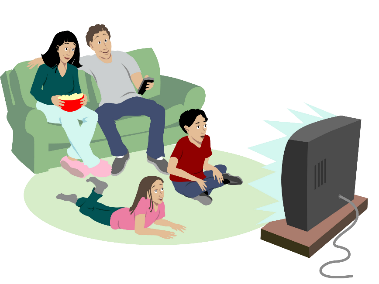 GÜNLÜK YAŞAM
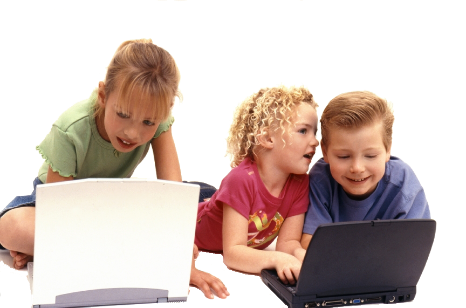 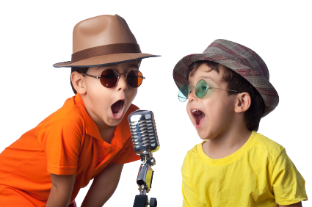 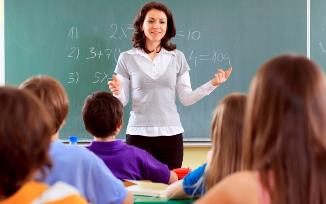 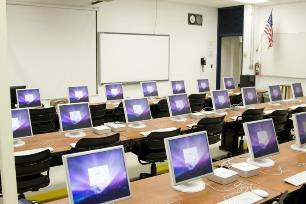 EĞİTİM
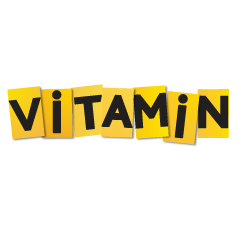 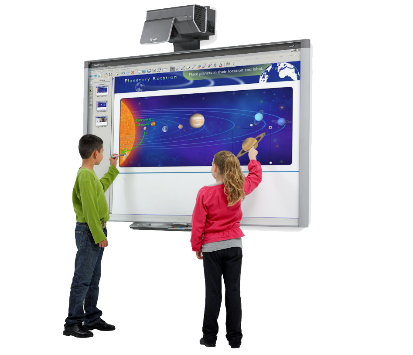 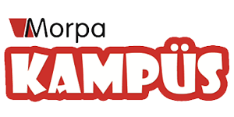 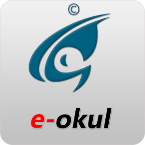 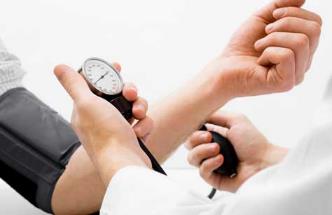 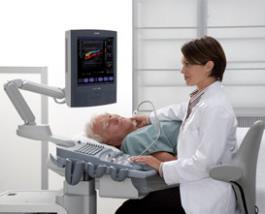 SAĞLIK
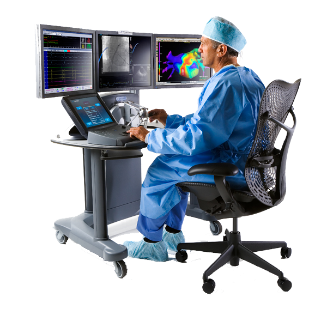 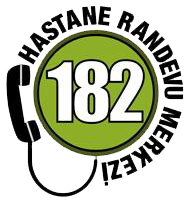 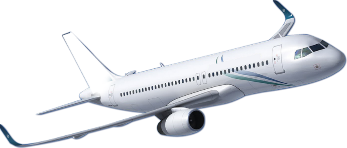 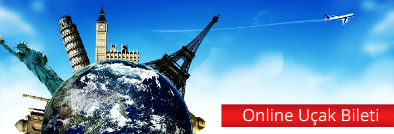 ULAŞIM
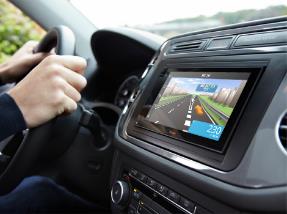 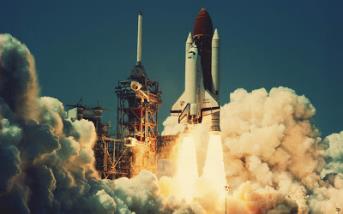 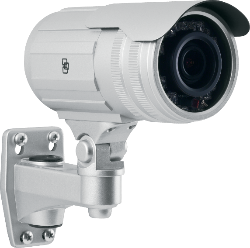 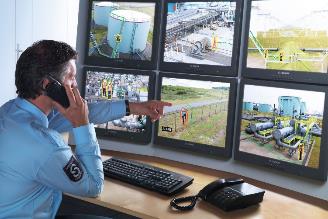 GÜVENLİK
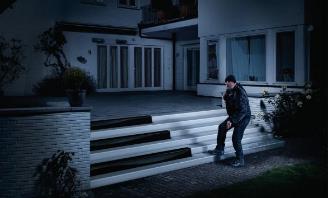 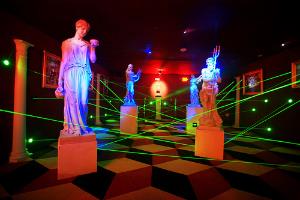 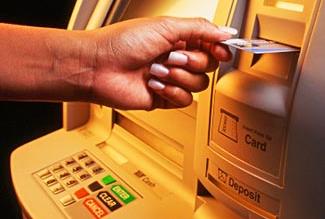 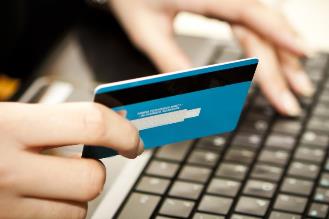 BANKACILIK VE ALIŞVERİŞ
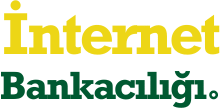 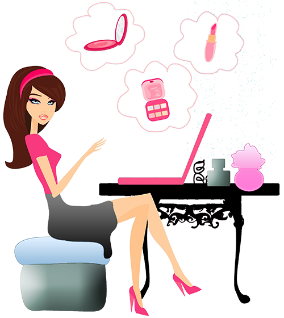 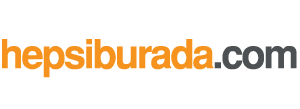 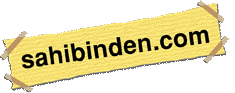 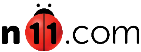 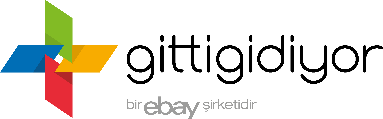 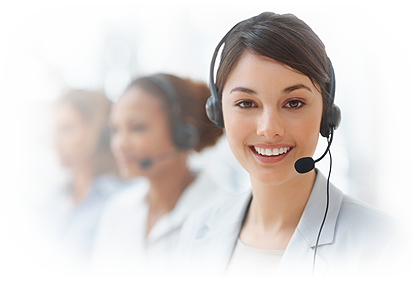 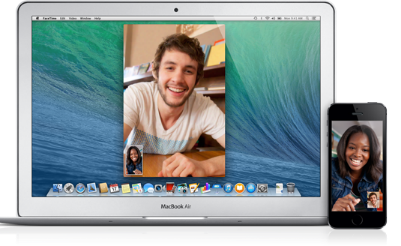 İLETİŞİM
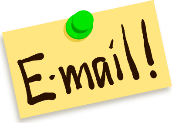 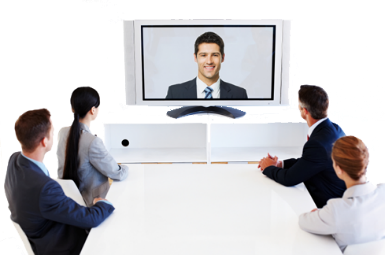 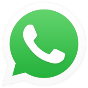 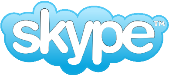 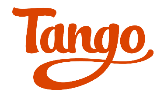 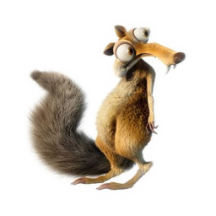 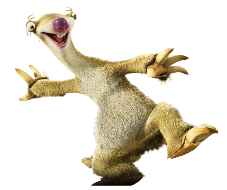 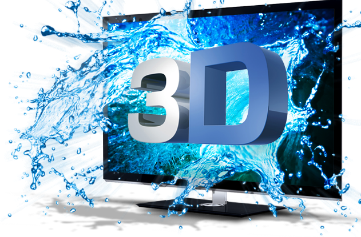 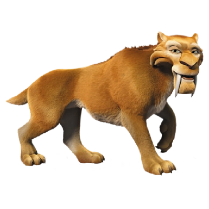 SİNEMA VE TELEVİZYON
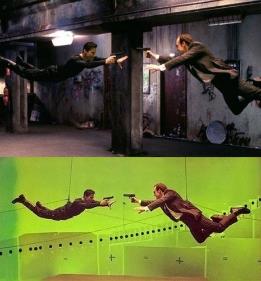 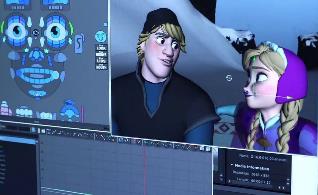 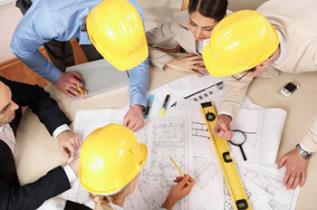 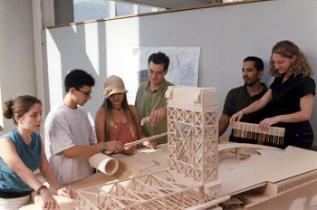 MÜHENDİSLİK VE MİMARLIK
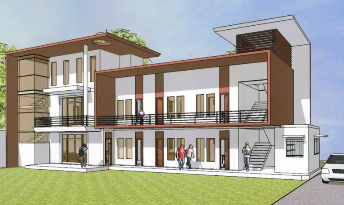 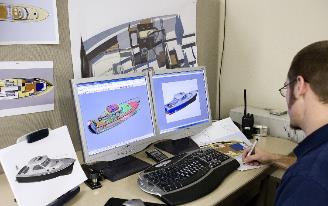 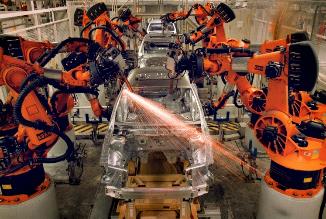 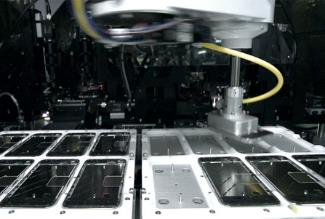 ÜRETİM SANAYİ
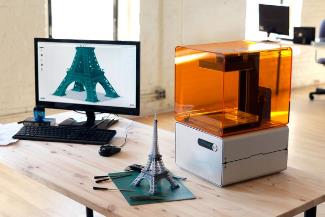 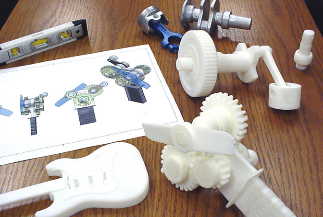 SON
Teşekkür ederim.